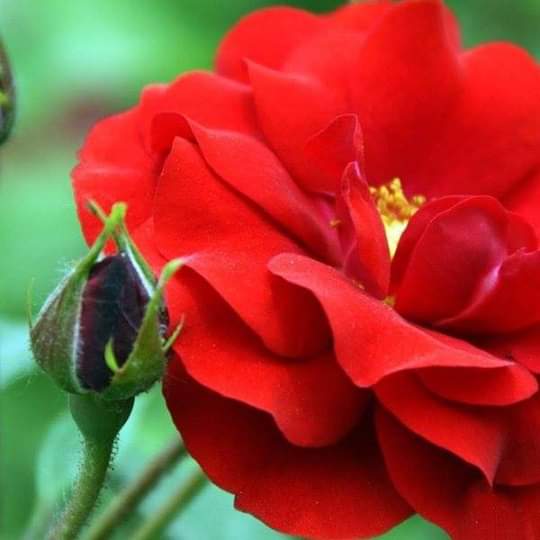 পৌরনীতি ও সু-শাসন ক্লাশে সবাইকে স্বাগতম
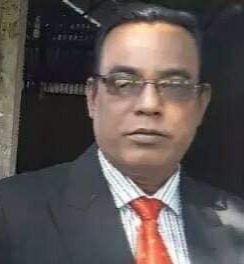 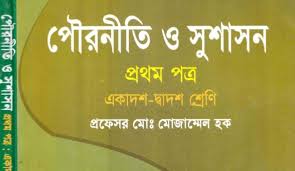 পরিচিতি
মোঃ আজহারুল ইসলাম,
সহকারী অধ্যাপক,
জাংগালিয়া স্কুল এন্ড কলেজ,
পাকুন্দিয়া-কিশোরগঞ্জ,
মোবাইল নং ০১৭১২৩৮৯৭৫২,
শ্রেণীঃ একাদশ,
পৌরনীতি ও সু-শাসন,
বিষয়ঃরাষ্ট্র ,
অধ্যায়ঃ তৃতীয়,
সময়ঃ৫০ মিনিট,
তারিখঃ২২/০৩/২০২০
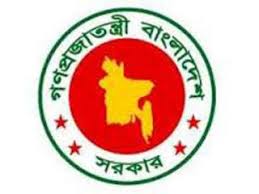 বাংলাদেশের নামক রাষ্ট্রের নাম,
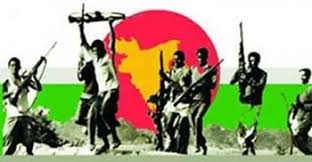 মুক্তিযুদ্ধের মাধ্যমে বাংলাদেশ নামক রাষ্ট্রের সৃষ্টি হয়,
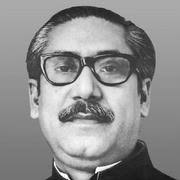 বাংলাদেশ নামক রাষ্ট্রের স্থপতি জাতির জনক শেখ মজিবুর রহমান
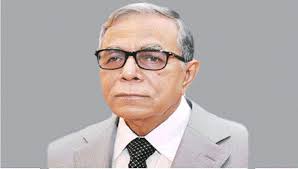 বাংলাদেশের বর্তমান মহামান্য রাষ্ট্রপতি এডঃ আব্দুল হামিদ,
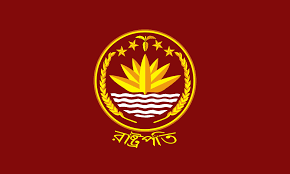 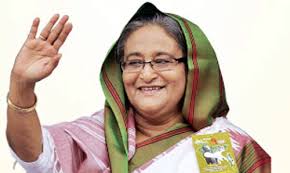 বাংলাদেশের প্রধানমন্ত্রী জননেত্রী শেখ হাসিনা,
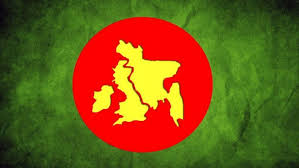 স্বাধীন বাংলাদেশ নামক রাষ্ট্রের মানচিত্র,
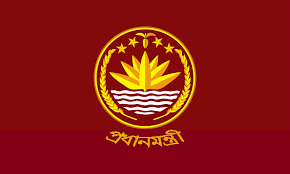 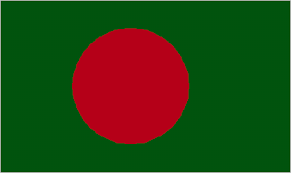 বাংলাদেশের জাতীয় পতাকা,
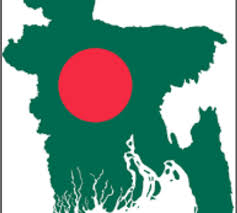 বাংলাদেশ নামক রাষ্ট্রের মানচিত্র,
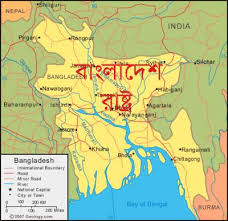 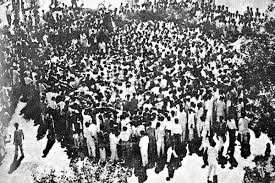 বহু লরাই-সংগ্রামের মাধ্যমে বাংলাদেশ নামক রাষ্ট্র প্রতিষ্টিত হয়,
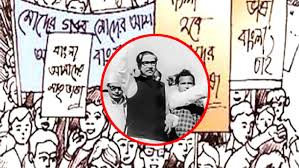 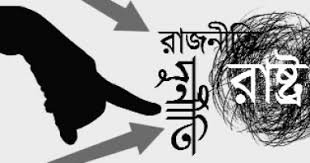 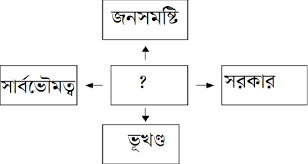 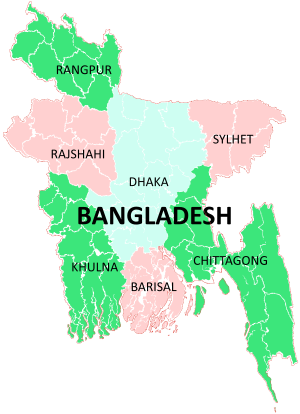 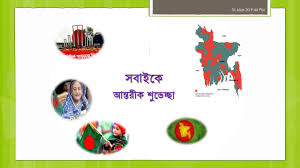 আজকের পাঠ উপস্থাপনঃ-
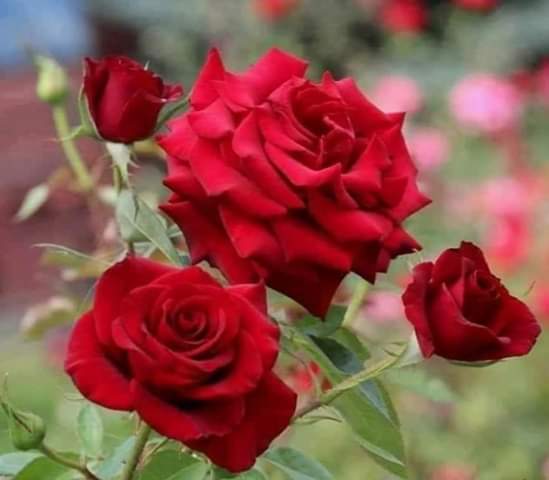 রাষ্ট্রকি , রাষ্ট্রের উপাদান কি কি, রাষ্ট্র ও সরকারের মধ্যে পার্থক্য কি কি ইত্যাদি ?
শিক্ষন ফলঃ-
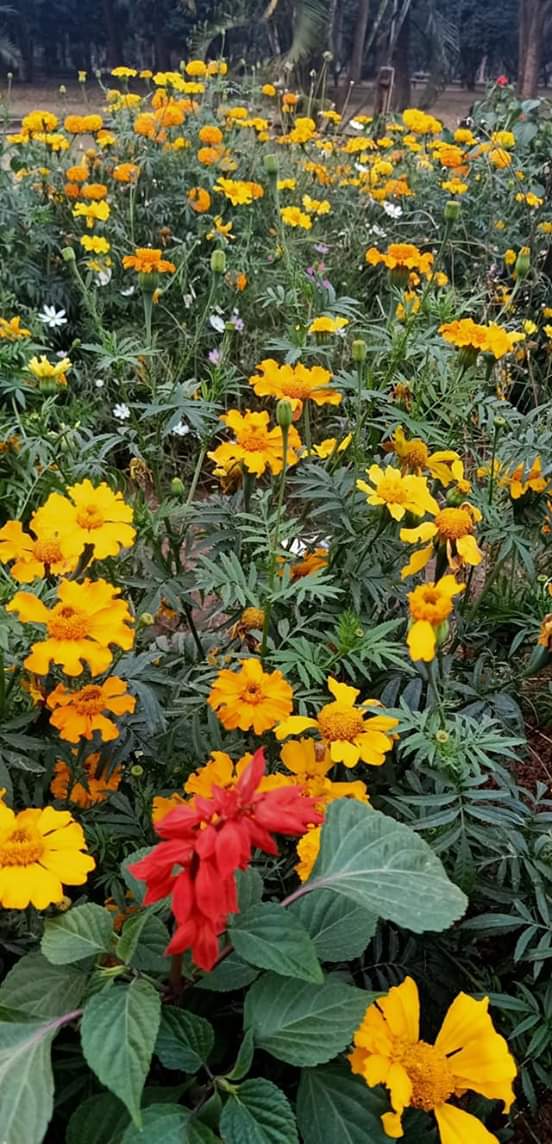 এই পাঠের শেষে,
১। রাষ্ট্র কি তা বলতে পারবে,
২। রাষ্ট্র ও সরকারের মধ্যে পার্থক্য কি তা ব্যাখ্যা করতে পারবে,
৩। রাষ্ট্রের উপাদান সমূহ কি কি তা মূল্যায়ন করতে পারবে,
রাষ্ট্র কিঃ-
উত্তরঃ রাষ্ট্র হচ্ছে নাগরিক জীবনের অন্যতম একটি সংঘ।  রাষ্ট্র একটি ভৌগলিক ও রাজনৈতিক প্রতিষ্টান।  আমরা সকলেই রাষ্ট্রের সদস্য। নাগরিকের সুসভ্য,সুন্দর জীবন-যাপনের জন্য রাষ্ট্র অপরিহার্য। যে রাজনৈতিক সংগঠনের নিদিষ্ট ভূ-খন্ড,সু-সসংগঠিত সরকার,সার্বভৌম আধিপত্য ও স্থায়ীভাবে বসবাসকারী কম বা বেশি জনসমষ্টি আছে,তাকে রাষ্ট্র বলে।
অধ্যাপক গার্নারের মতে, নিদিষ্ট ভূ-খন্ডে স্থায়ীভাবে বসবাসকারী , সুসংগঠিত সরকারের প্রতিয়ানুগত্যশীল এবং বহিঃশক্তি নিয়ন্ত্রন মুক্ত স্বাধীন জনসমষ্টিই রাষ্ট্র।
রাষ্ট্রের উপাদান সমূহঃ-
রাষ্ট্র ও সরকারের মধ্যে প্রার্থক্য সমূহঃ-
দলীয় কাজঃ-
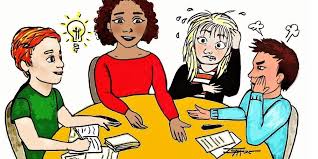 ক দলঃসার্বভৌমত্ব বলতে কি বুঝ ?
খ দলঃ সরকার বলতে কি বুঝ ?
গ দলঃভূ-খন্ড বলতে কি বুঝ ?
একক কাজঃ-
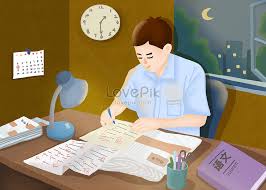 রাষ্ট্রের উপাদান সমূহ ব্যাখ্যা কর, সবাই মিলে ?
জোড়ায় কাজঃ-
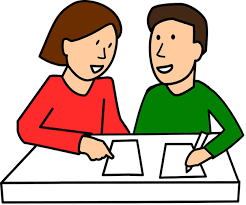 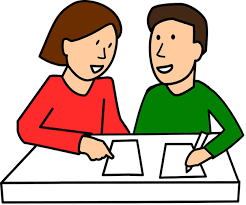 সরকার বলতে কি বুঝ ?
রাষ্ট্র বলতে কি বুঝ ?
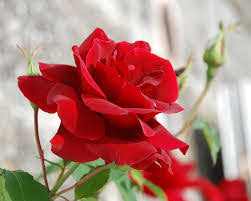 মূল্যায়নঃ-
১।  রাষ্ট্র বলতে কি বুঝ ?
২। সরকার বলতে কি বুঝ ?
৩ রাষ্ট্র ও সরকারের মধ্যে প্রার্থক্য কি কি ?
৪।  সার্বভৌমত্ব বলতে কি বুঝ ?
বাড়ির কাজঃ-
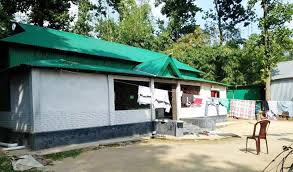 রাষ্ট্র ও সরকারের মধ্যে প্রার্থক্য কি কি তা লিখে জমা দিবা ?
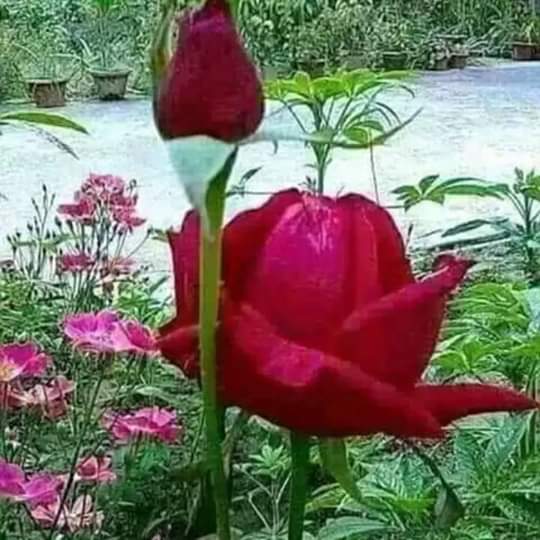 সবাইকে অসংখ্য ধন্যবাদ